Findings from the LST_cci User Requirements Assessment
Freya Aldred & Lizzie Good
Met Office Hadley Centre
Background
The CCI projects have a very clear path to product development.
A User Requirements Document (URD) is drafted early in the project.
The aim of this document is to provide requirements for the development of the products in the CCI project.
The URD is used to inform the Product Requirements Document (PRD), which are the basis of all the CCI products.
In LST_cci, the URD was drafted in Autumn 2018 and released to the public in early 2019.  It can be found here:
http://cci.esa.int/sites/default/files/LST-CCI-D1.1-URD%20-%20i1r1%20-%20User%20Requirement%20Document.pdf
(or navigate http://cci.esa.int/lst -> Resources, data and documents)
Approach to Requirements Gathering
Approach
Based on the approach used for GlobTemperature (Bulgin & Merchant, 2016)
Review of existing requirements, e.g. GlobTemperature, literature, GCOS
Short paper survey issued at the Joint Land Workshop (IPMA, 2018)
22 responses
Longer online survey 
76 responses from all over the world
Structured interviews with LST_cci Climate Research Group (CRG)
8 interviews
Climate Research Group (CRG)
Each CCI project has a Climate Research Group (CRG)
The groups consists of users from different application areas
In LST_cci, this group has been a core part of the requirements gathering process.  Most of the group are funded through the project to conduct user case studies (UCS).
UCS aims: to use the LST_cci data products, provide valuable feedback to the LST_cci project team on data quality, issues, etc, and publish the study in the peer-reviewed literature.
There is an ongoing dialogue between the CRG and the LST_cci Project team, which has already allowed data issues to be identified and corrected.
LST_cci CRG
Met Office Hadley Centre – UCS: Global and Regional Trends
Danish Meteorological Institute – UCS: Greenland Ice Sheet Modelling
Ruhr University Bochum – UCS: Surface Urban Heat Islands
Max Planck Institute for Biogeochemistry – UCS: LST and Carbon Fluxes
MeteoRomania – UCS: Urban Heat Islands from satellites & other data
Luxembourg Institute of Science and Technology – UCS: LST and Surface Energy Balance Modelling
MetOffice Hadley Centre – CCI Climate Modelling User Group representative (LST and 2m-air temperature as an indicator of vegetation stress)
MeteoSwiss – Drought monitoring, intercomparison of CCI and Meteosat LSTs
The six LST_cci UCS partners will be presenting work during this workshop
LST_cci User Requirements
Requirements derived for LST_cci have the following unique identification:
LST-URD-<type>-<number>-<source>
<source> is the source of the requirement:
‘L’: Joint Land Workshop held in Lisbon
‘O’: Online questionnaire
‘I’: Interviews with members of the CRG
LST-URD indicates that the requirement or advice note has originated from this LST_cci User Requirements Document (URD)
<type> is the type of requirement:
“REQ”: A requirement that must be addressed. When questions are asked in terms of a threshold, breakthrough or objective requirement, the threshold requirement is used here.
“OPT”: An optional requirement that should be met where possible. This aligns with the breakthrough requirement definition.
“ADV”: An advisory requirement that should be considered where feasible. Used where requirements cannot be analysed quantitatively, for example interviews.
<number> is a two digit counter
Example: full traceability for requirement
Definitions
‘REQ’
‘OPT’
Online Survey Results
Online Questionnaire
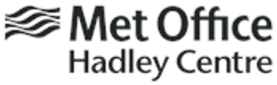 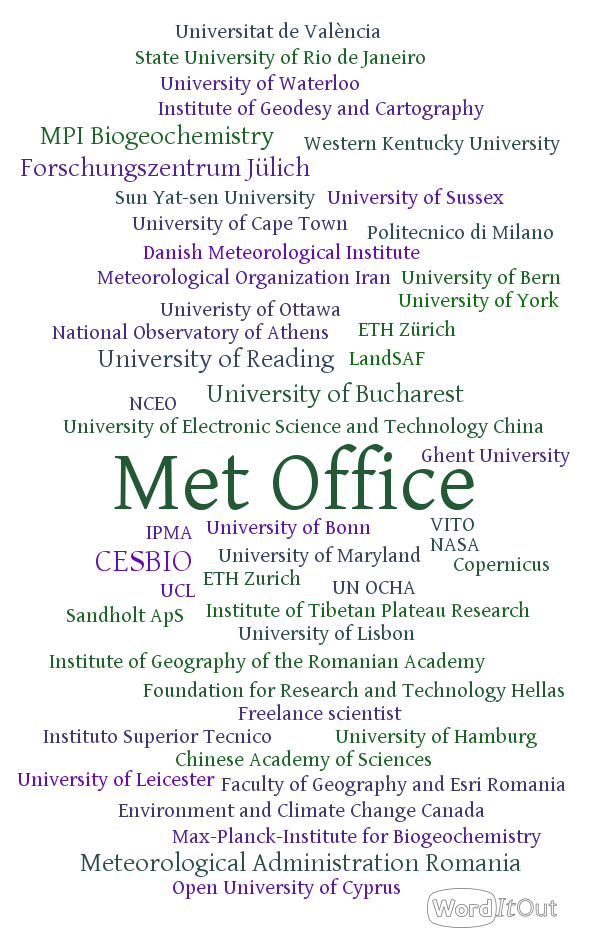 Open from 17 Jul - 17 Sept 2018
77 responses
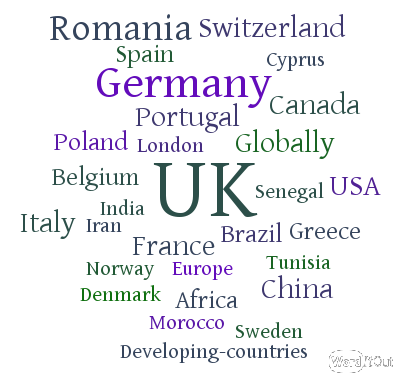 Primary Application Area
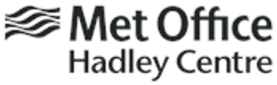 Please select the primary climate application from the list for which you use or intend to use LST data. This is the application we would like you to have in mind when you answer the rest of the survey.
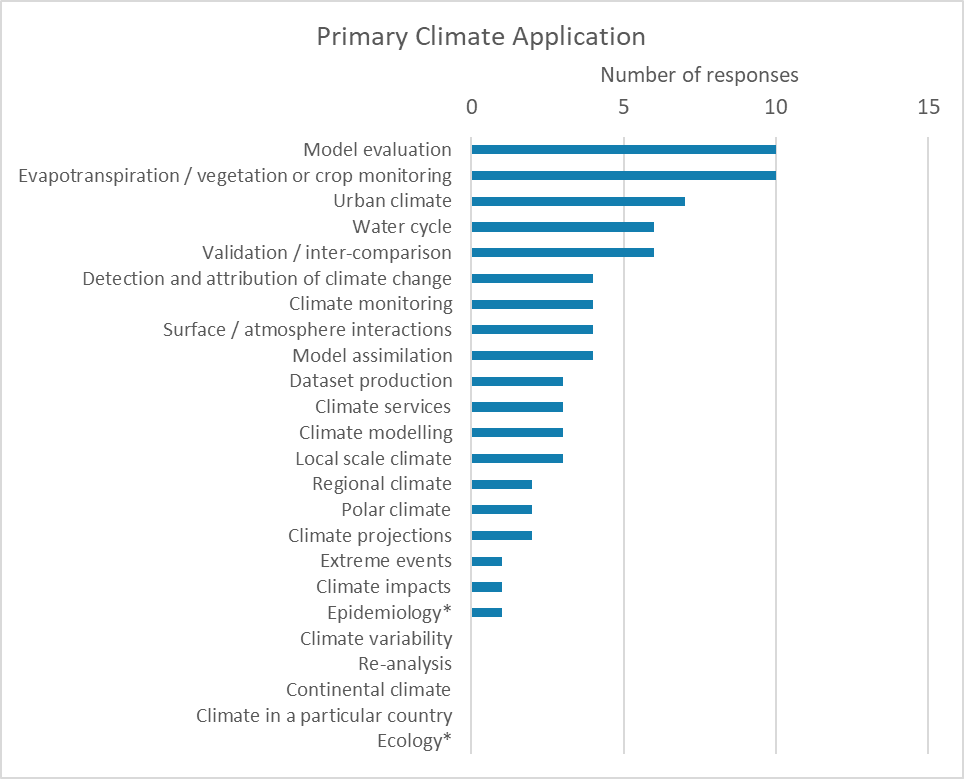 Current Data Use
Majority of respondents are
Current users
Using MODIS data (many from GlobTemperature)
Using L2 (orbit) or L3C (spatio-temporal averages on regular grid)
Many respondents are using the data with land cover data
Quite a few respondents using the data with soil moisture or SST
Considerable interest in using other ECV products with LST
Concerns in Using LST Data
Spatial Scale and Required Times
n responses
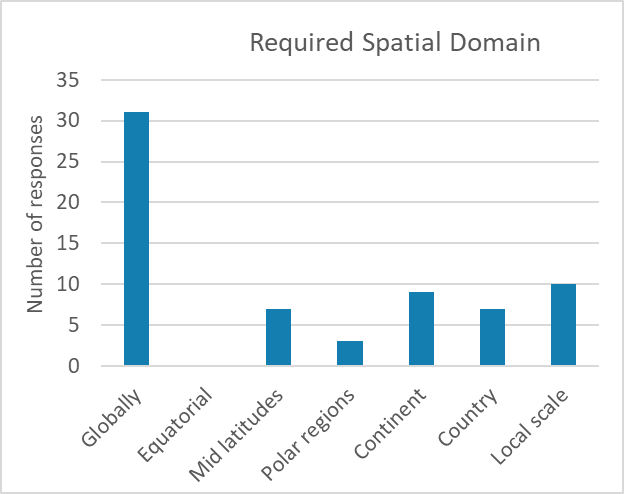 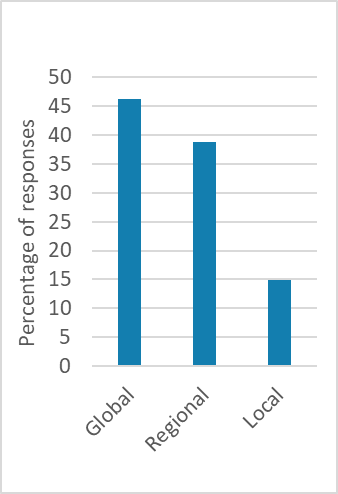 % responses
Majority of users want global scale data, but a large number also require regional scale data
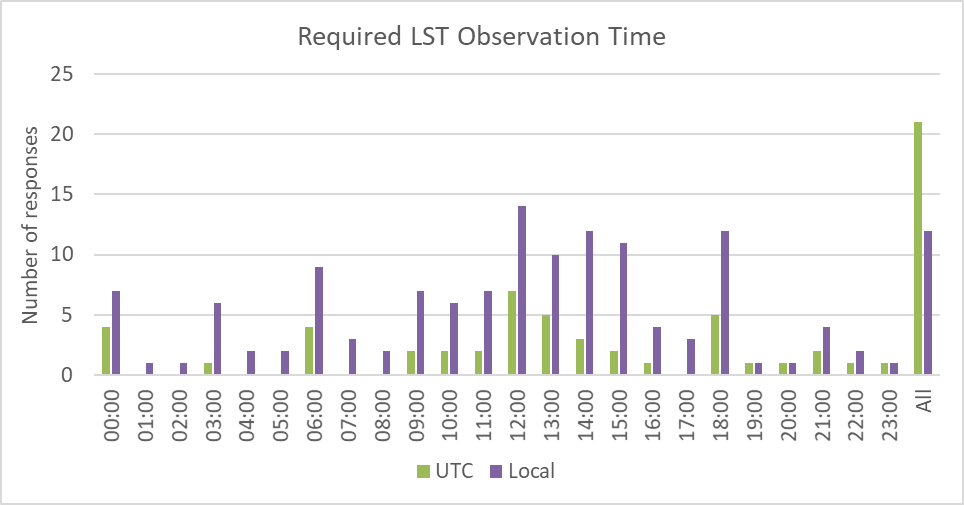 Requirement for observations at all hours.
Clear need for observations around solar noon.
Example: Dataset Length
Breakthrough = 20 years
Threshold = 10 years
Objective = >30 years
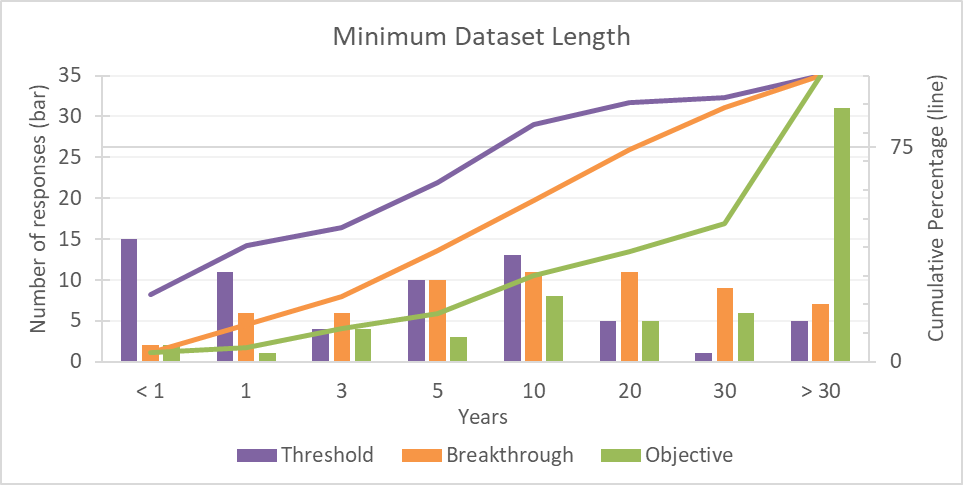 All Specifications
Clear preference for high-quality data over spatially-complete fields
Those working on global scales prioritise high temporal resolution and data set length
Those working at local scales prioritise high spatial resolution over high temporal resolution, and high temporal/spatial resolution over data set length
Data Format and Metadata
Clear requirements to provide L2 and L3c data.
Provide data in standard CCI format (NetCDF)
QC flags (priority order): 
Day / night
Summary cloud
Summary confidence
Land
Aerosol
Water body
Snow/ice
Requirement for quality information (e.g. best quality, bad data, worst quality, low quality, etc) at both the pixel and file level
Error and Uncertainty
Survey suggested that many users – but not all - are using uncertainty information.  
Most respondents wanted uncertainty components (uncertainties partitioned by correlation properties).  Most of these would make use of the total uncertainty alongside other components
Requirement for clear documentation on uncertainties, including descriptions of the data, how to use them and worked examples.
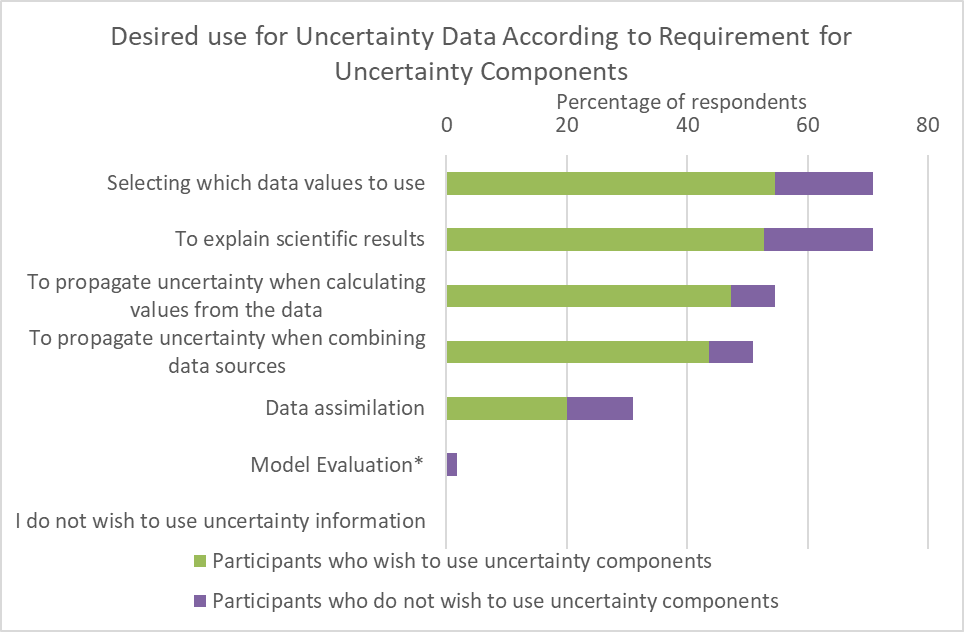 Intended use of uncertainty data separated by the requirement for total uncertainty budget only, and the provision of uncertainty components
Validation and Intercomparison
Vast majority of respondents make use of validation and inter-comparison results provided with data sets.
Requirement for information on how to use the data and sometimes more information (e.g. difficulty in interpreting L3 data with temporal averaging and local overpass time is not present).
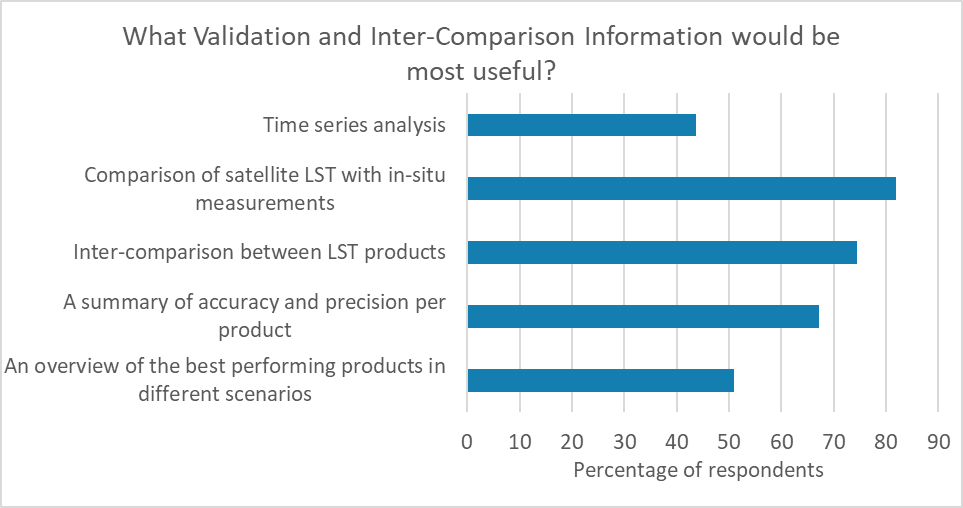 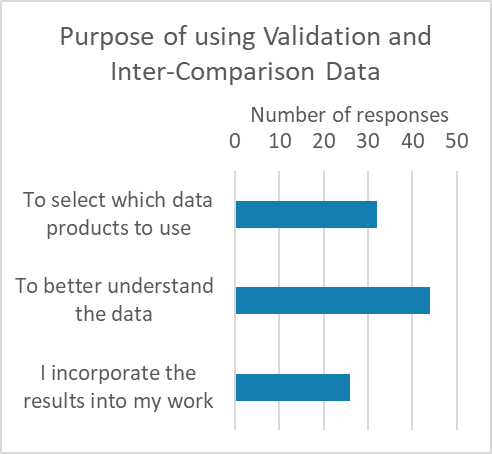 Clouds
Requirement for both binary cloud mask and probabilistic information
Descriptions and worked examples required to use clear-sky probabilities
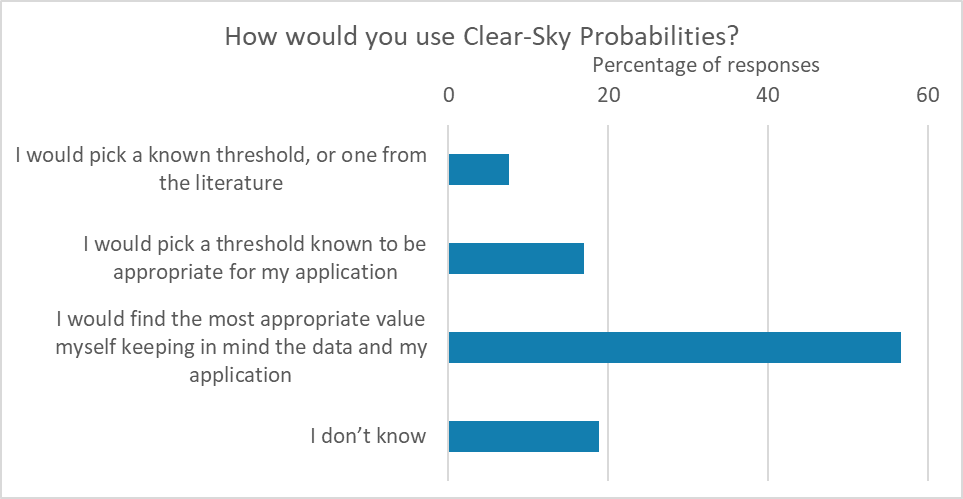 80%, 90% and 95% were the most popular probabilistic thresholds suggested in the survey.
Reflections
Online survey a good way to review user requirements
High numbers, global reach
Quantitative way to define user requirements with clear traceability
Some users might not know exactly what they require, e.g. accuracy, but the ensemble of answers is likely to give a good indication.
Users require short-ish surveys, ideally <15 mins, ~30 mins is probably too long (LST_cci survey was about this length).
A online survey is quite restrictive in some ways, therefore it is useful to combine survey results with other approaches to requirements gathering, such as discussions with users.
Breakout Questions
What requirements did we miss in our requirements gathering exercise? (Most are covered in this presentation, but also see complete list of requirements at the end of this presentation)
What spatial resolution is required for different applications?  How useful is a 0.01 deg global product, given the huge data volumes involved?
Are you using the beta LST_cci data sets?  If so, do you have any feedback?  If a previous user of GlobTemperature data, are you finding it easy to adapt to the different CCI format?
CCI does not provide an operational service and the climate data records (CDRs) are typically fixed-length data sets.  If LST_cci data can be made available in more ‘real time’, what timeliness of data would you ideally require?
Is there any requirement for component LSTs in gridded data sets?  For example, providing the average LSTs for each primary surface type (e.g. grassland, deciduous forest, etc) within each grid cell?
LST_cci Requirements
(Included here for reference)
Data Format and Accessibility Requirements
Product Types
Specification
Priorities
QC, Error and Uncertainty
Validation/Inter-comparison and Clouds